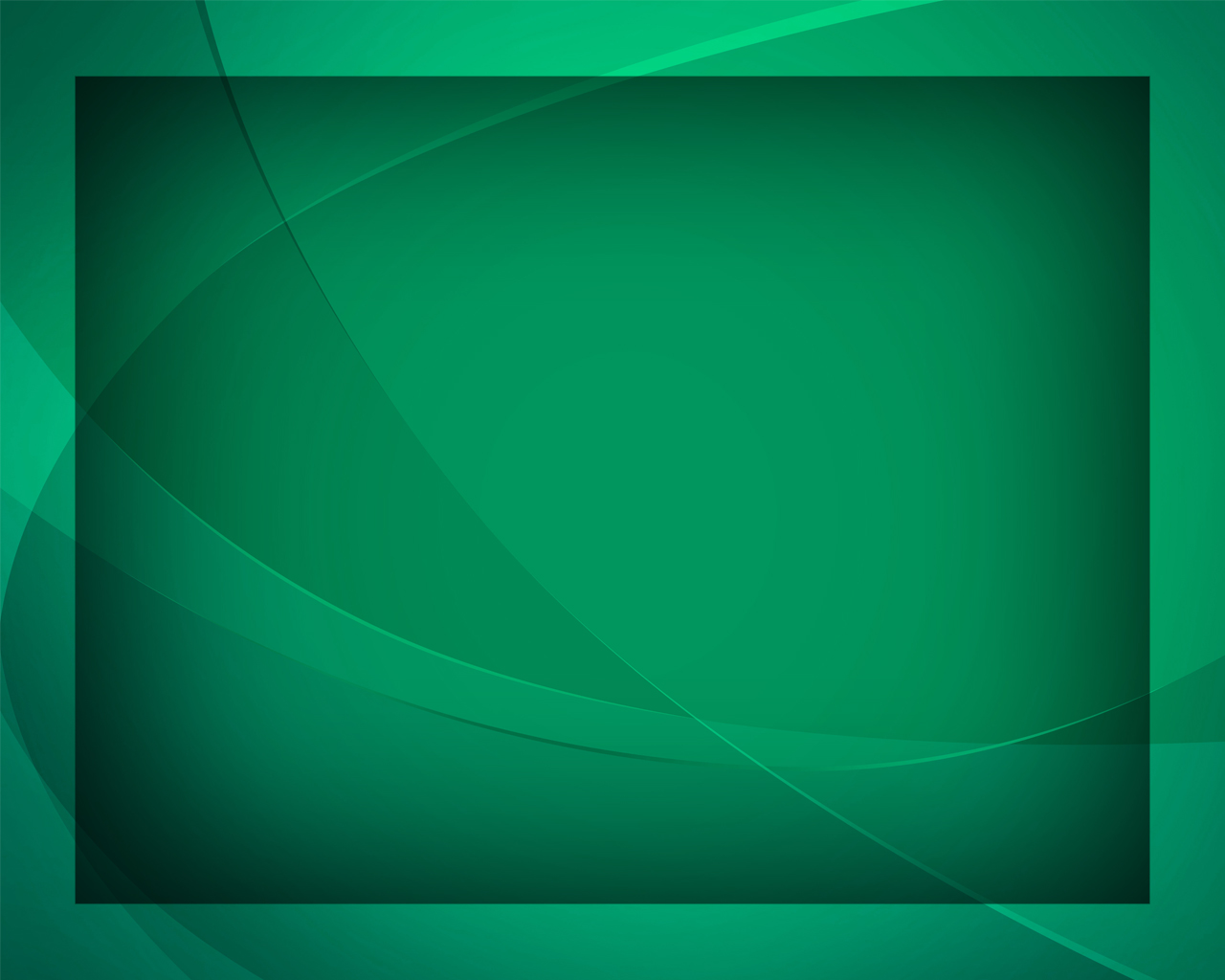 Есть на небе страна
Гимны надежды №355
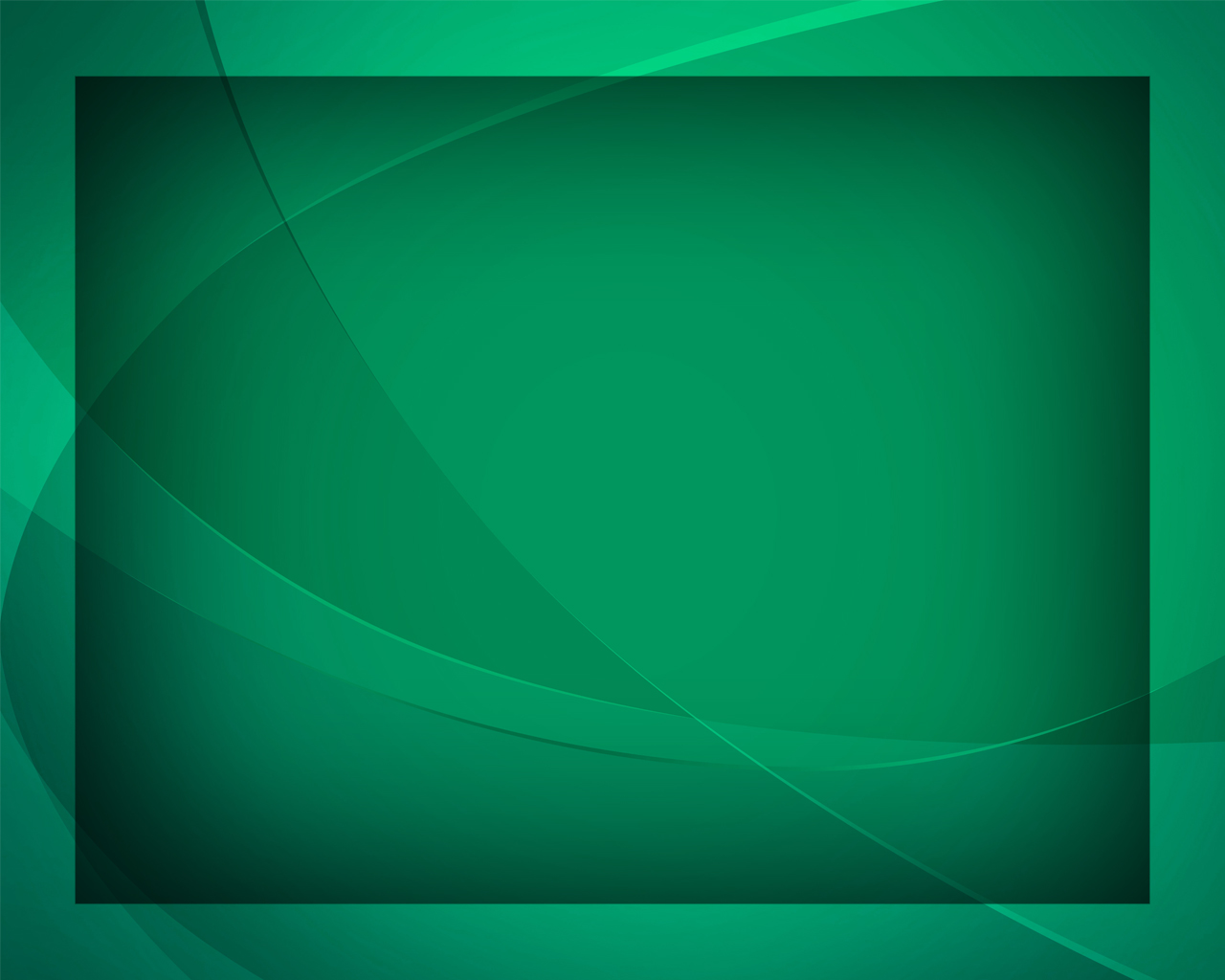 Есть на небе страна –
 из жемчужин врата,
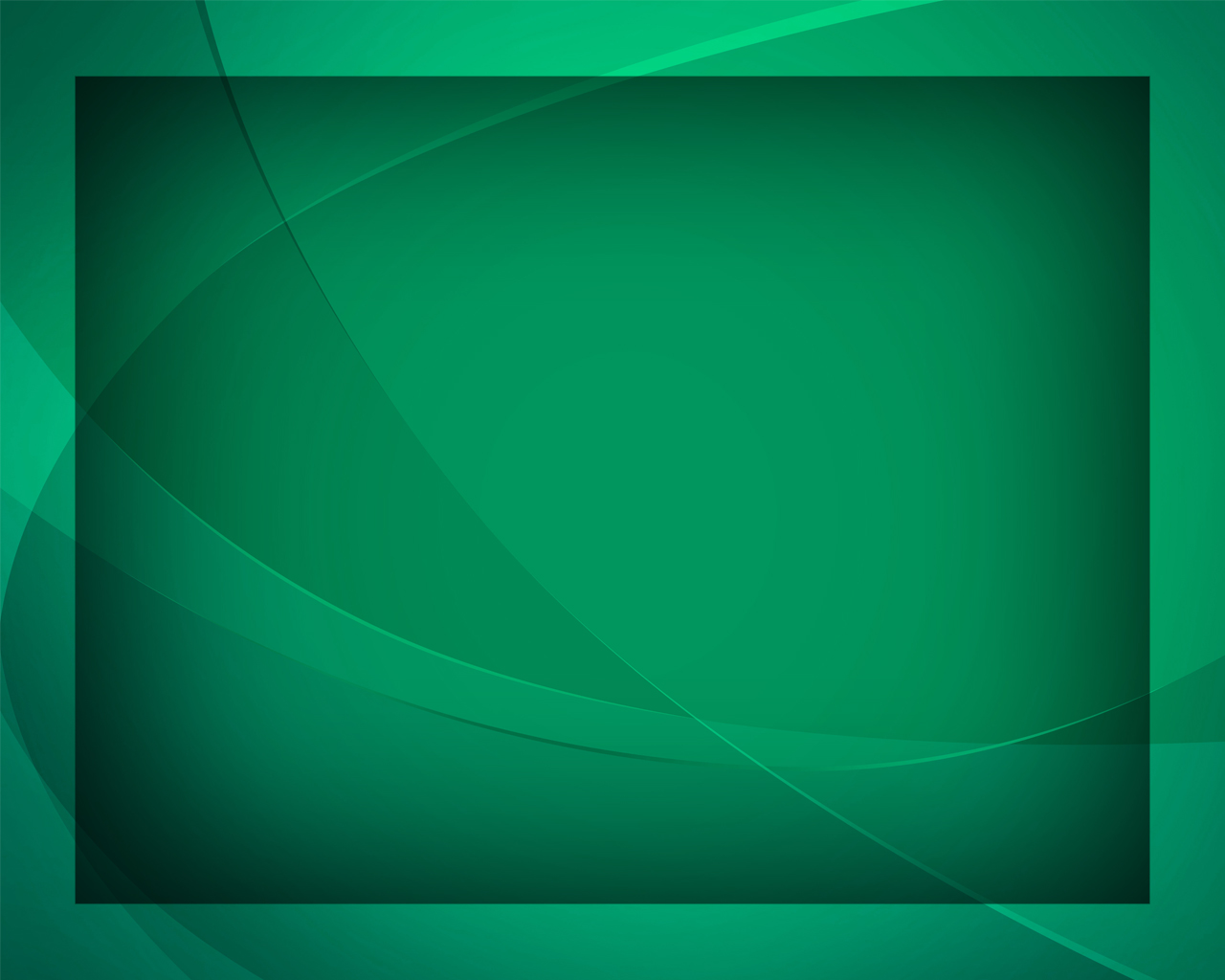 Золотые дома вдоль 
прекрасных аллей
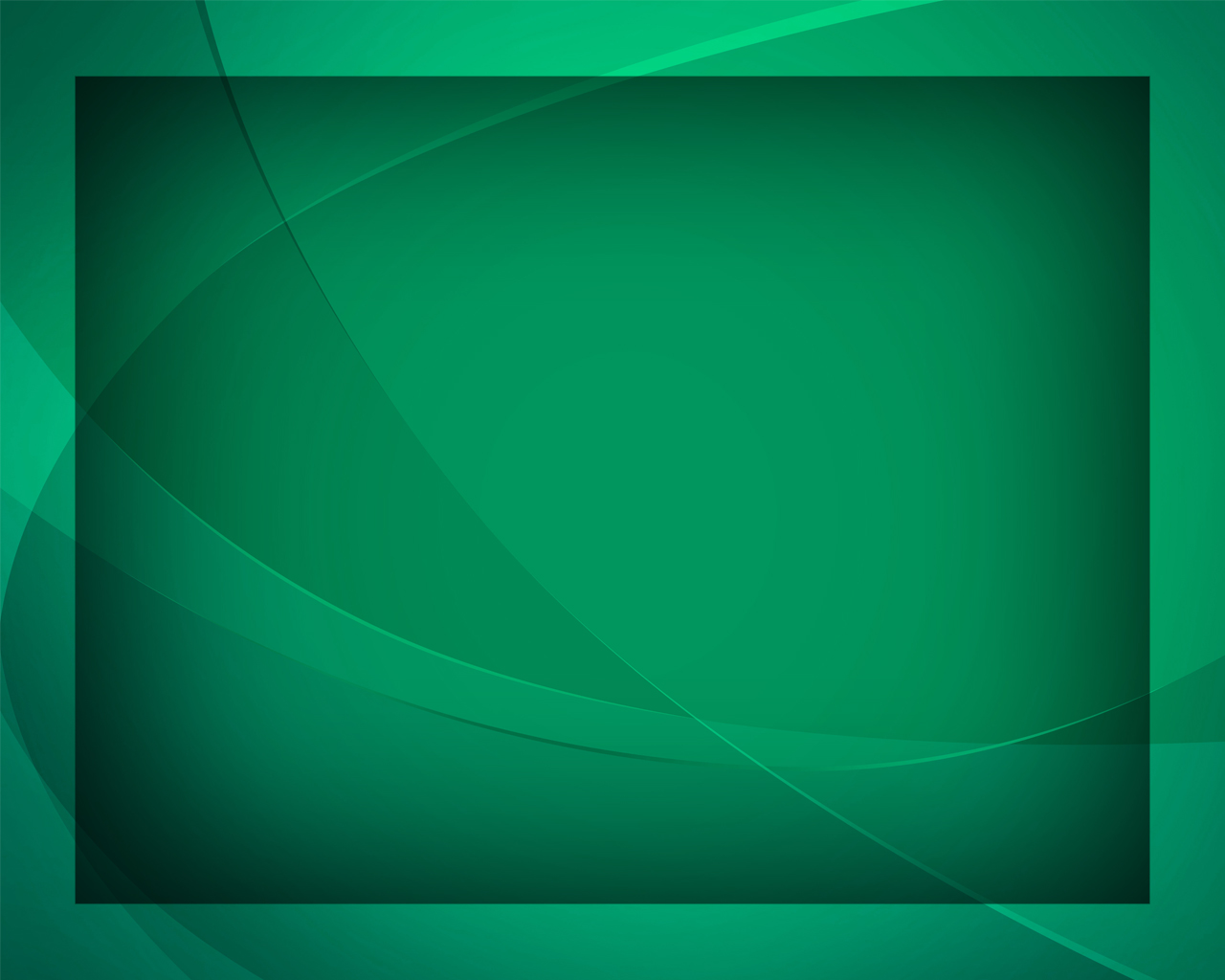 В центре города протекает река,
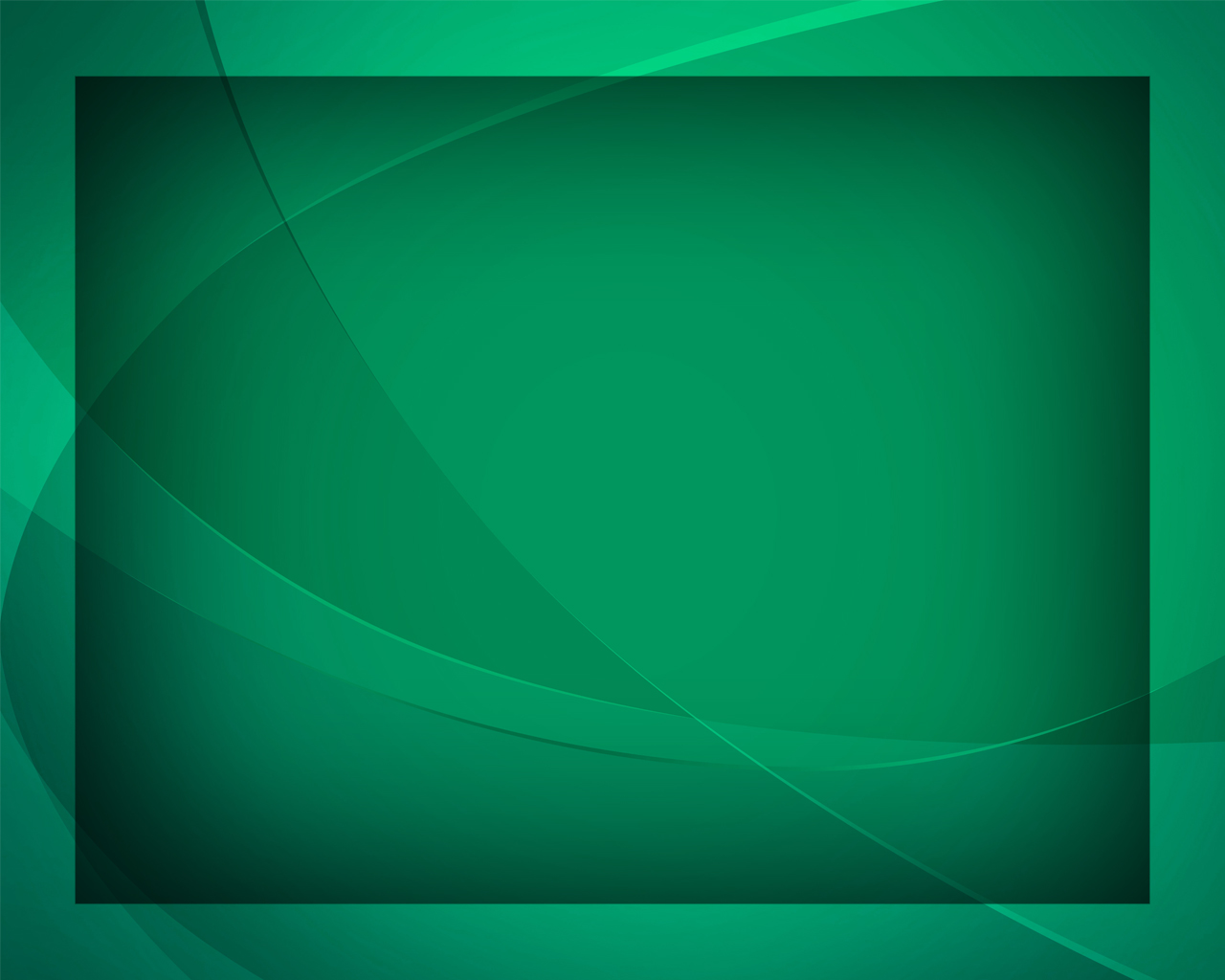 Как кристалл чиста,
 течёт в тени ветвей,
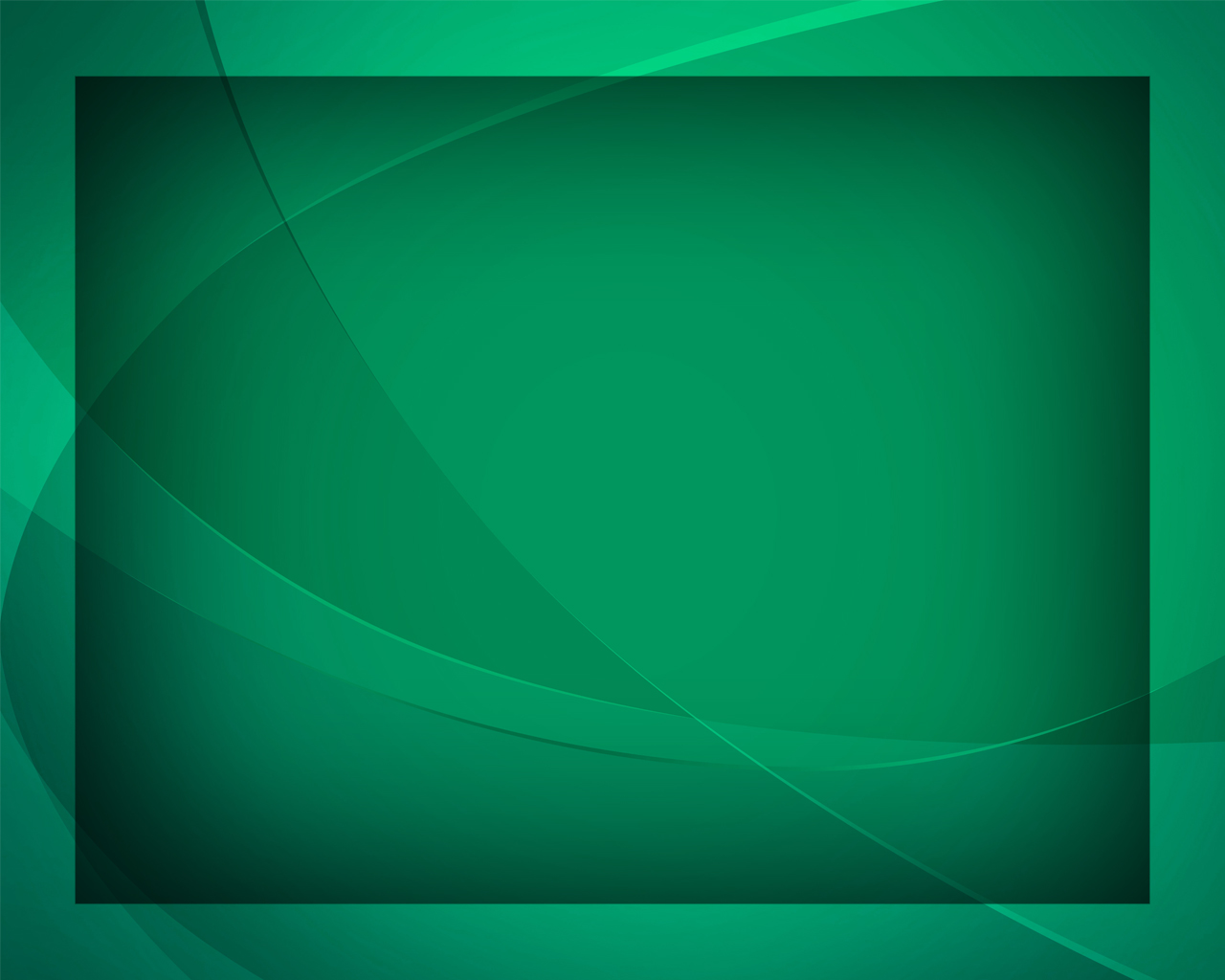 А на деревьях страны
 постоянно цветы,
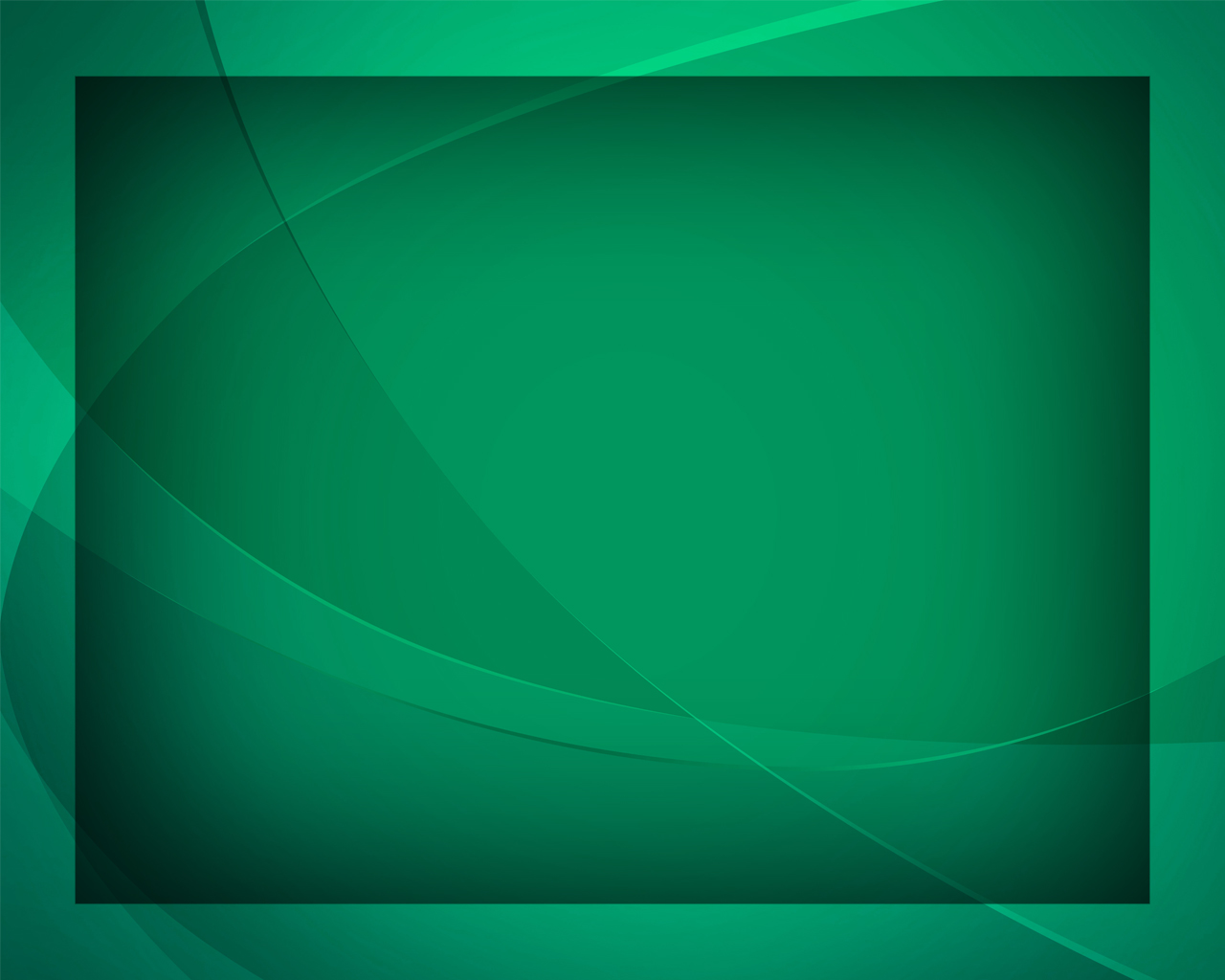 Круглый год плоды, зрея, красят сады,
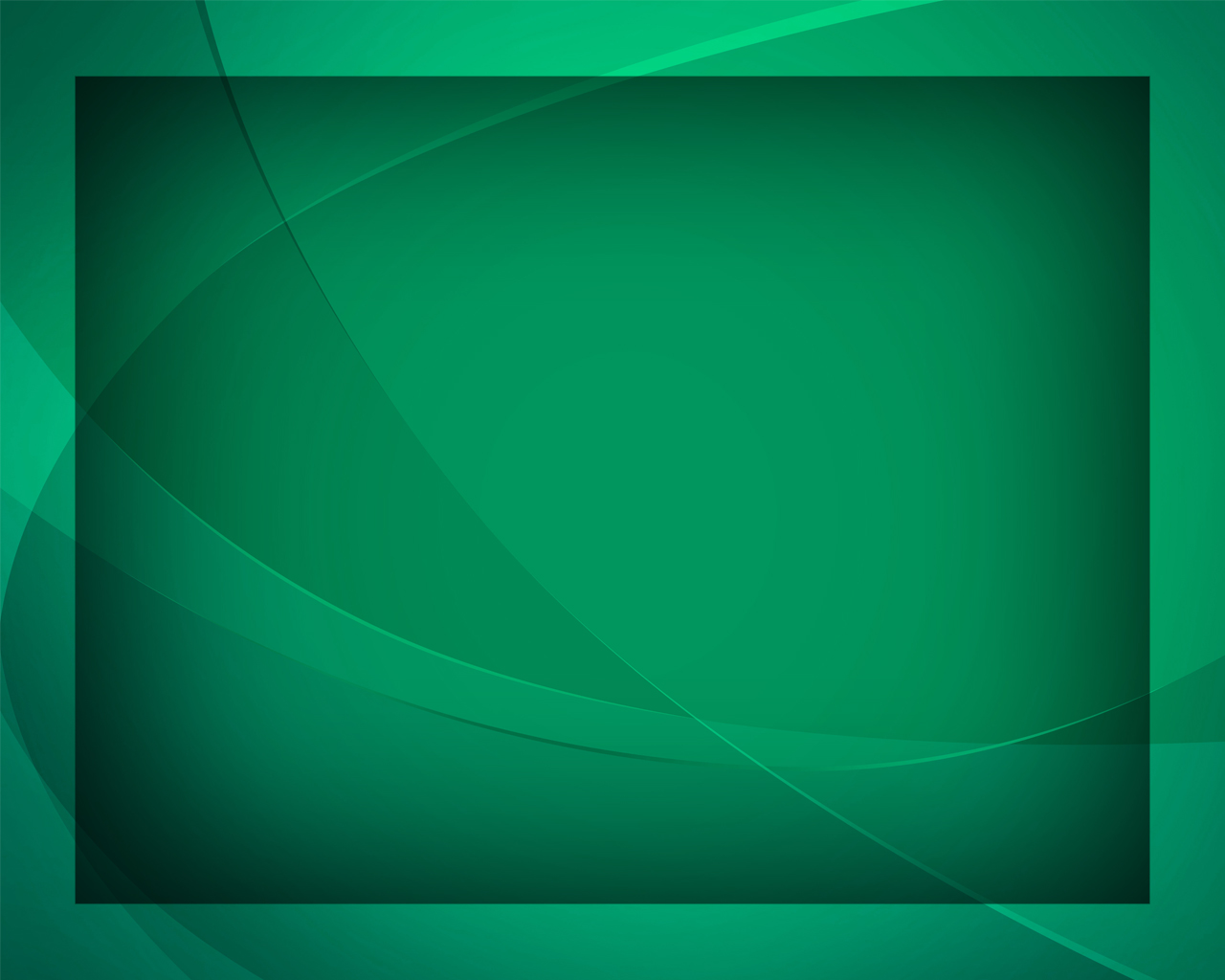 В счастье там живёт лучший 
в мире народ,
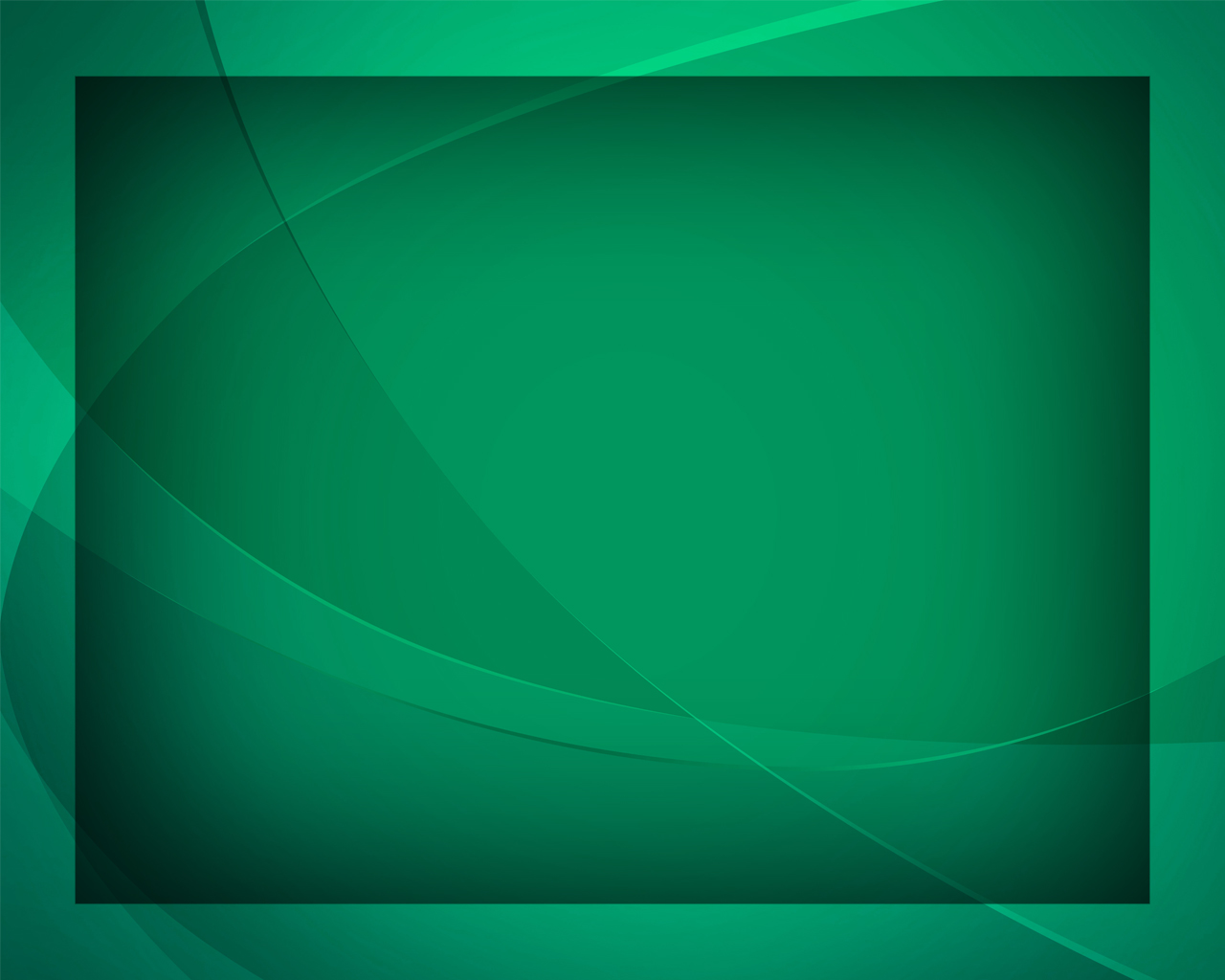 И нет уж там 
ни горя, ни забот.
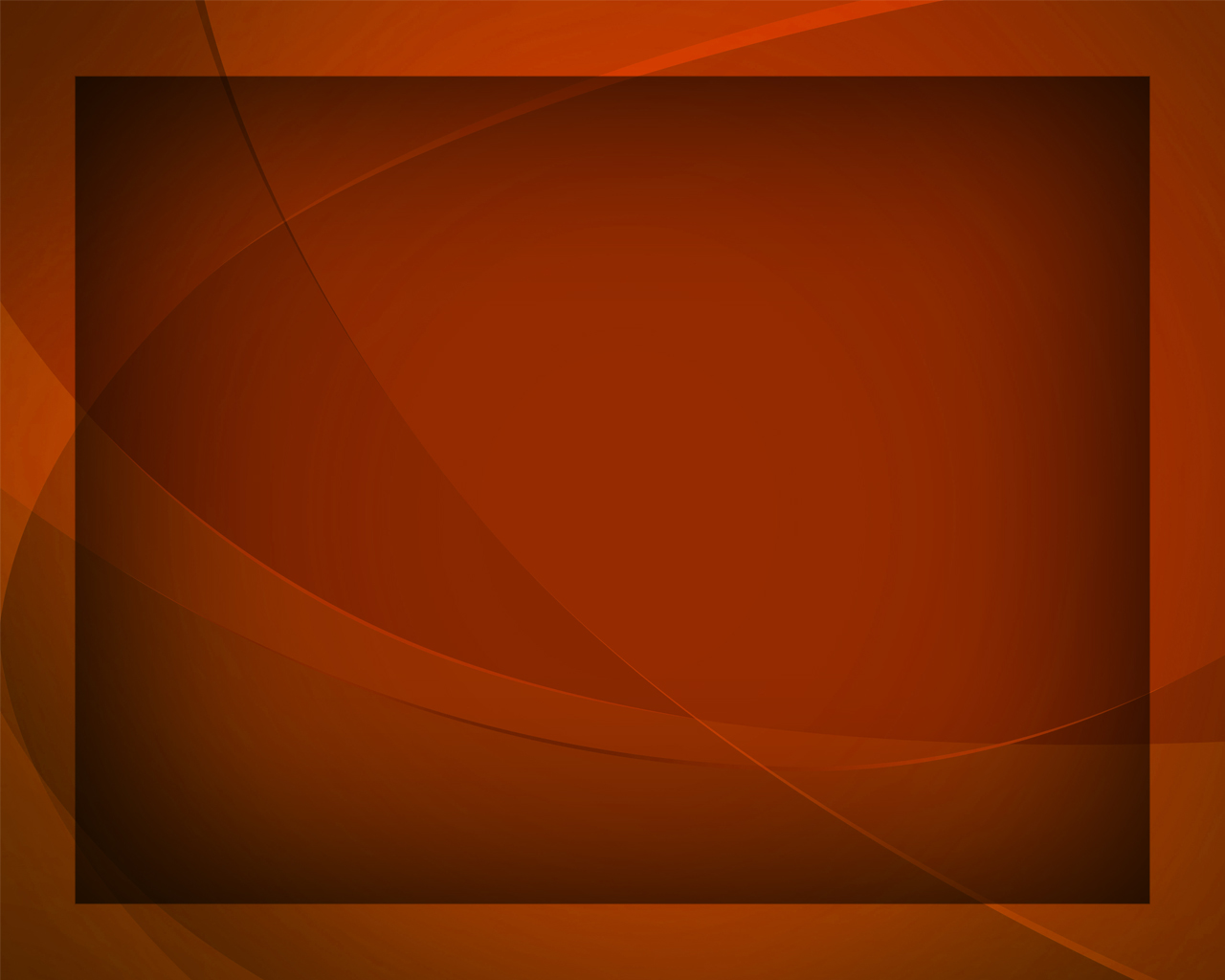 На зелёном лугу,
Где лев щиплет траву, 
Рядом с волком играется дитя,
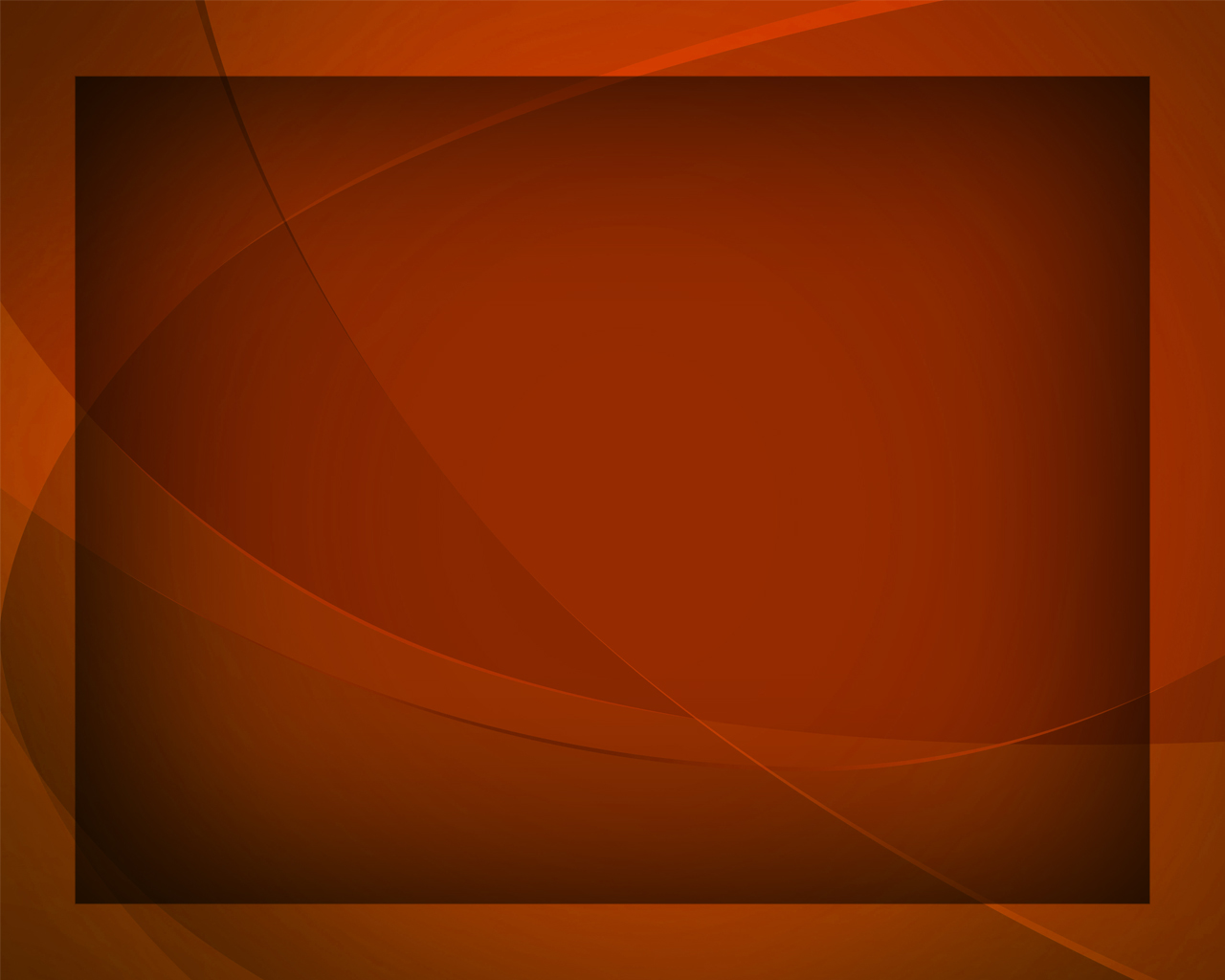 Все леса, все луга 
Ожидают там тебя. 
Там отчизна 
твоя и моя!
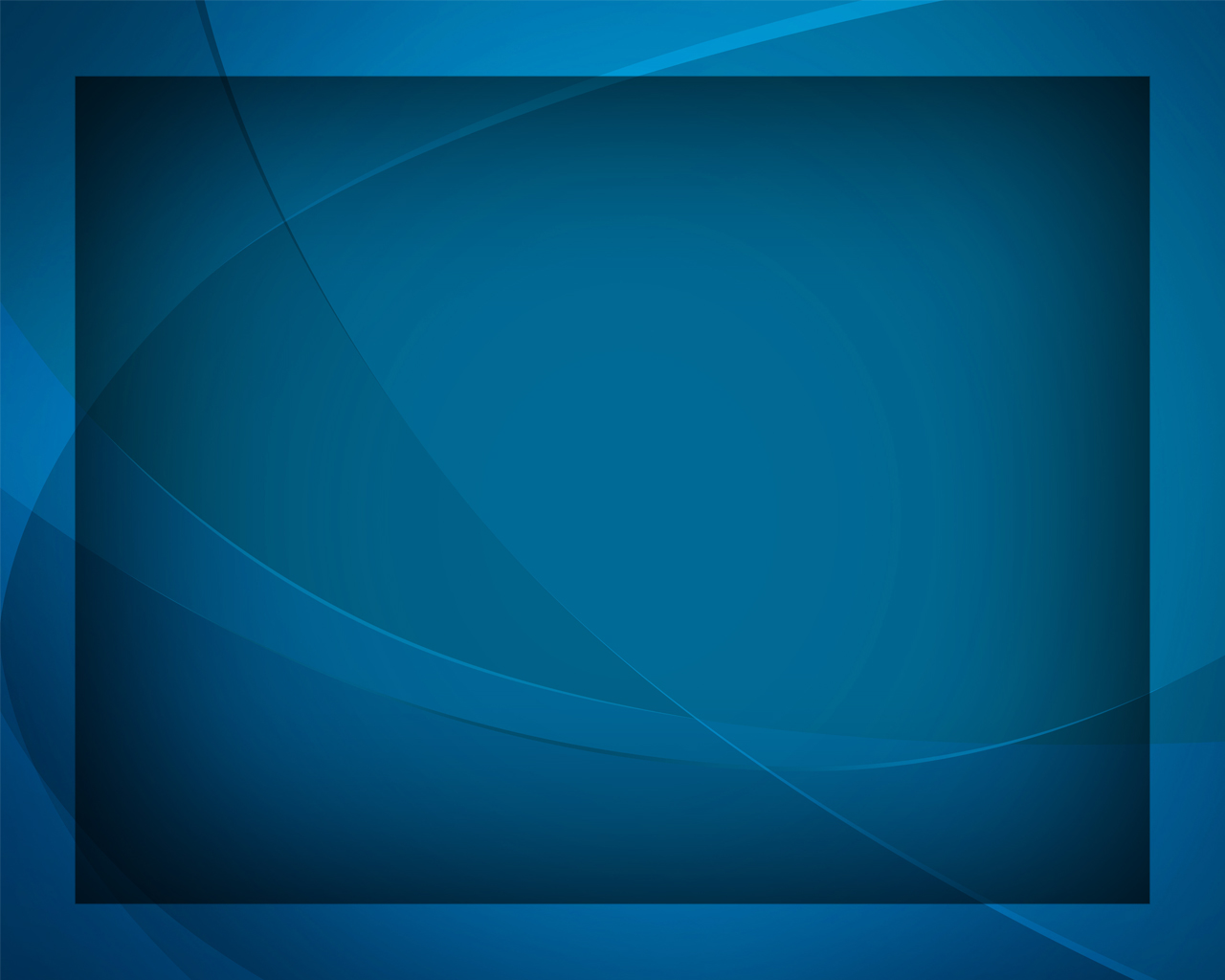 Но чтоб в город войти, нужно скорби пройти
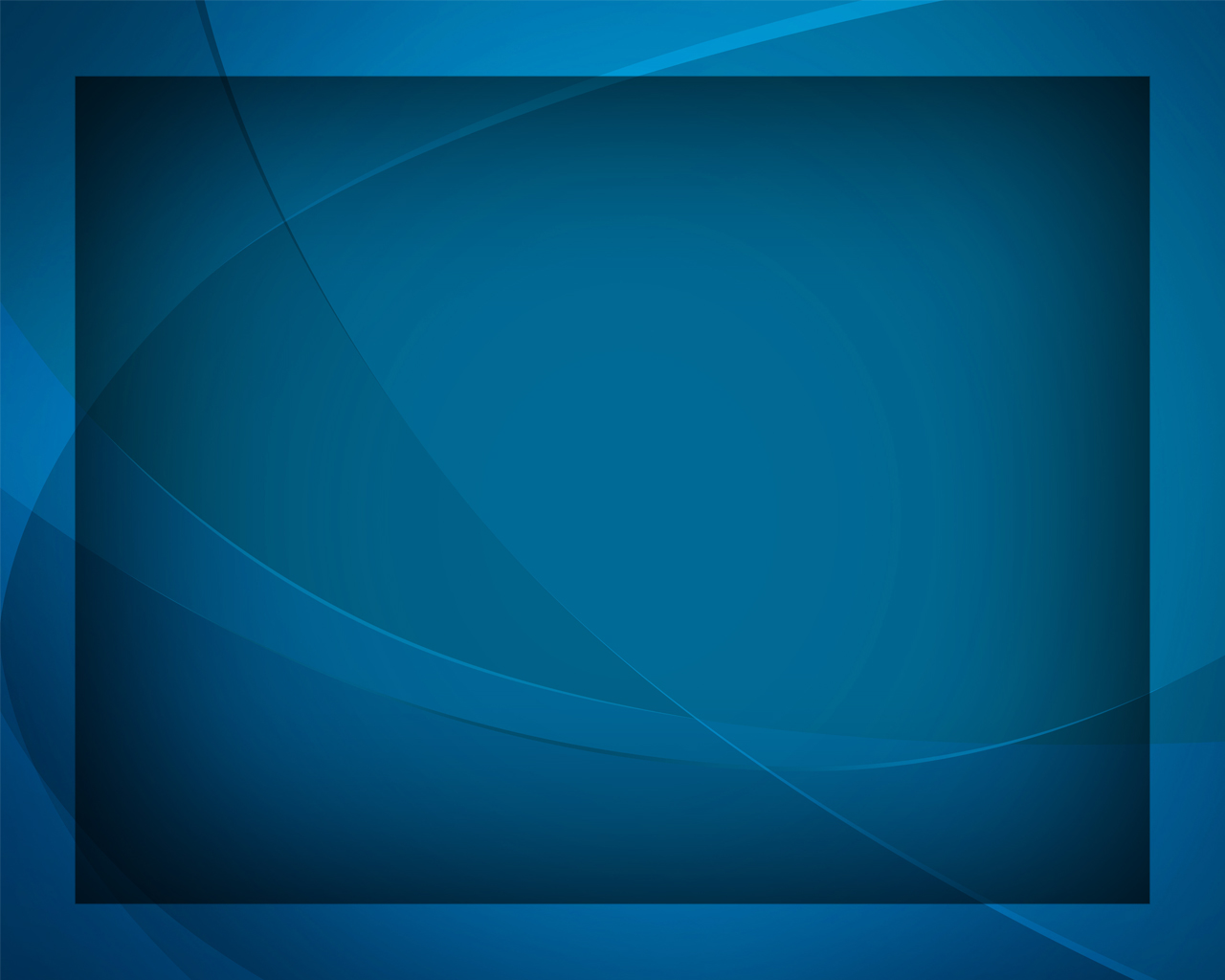 И не сбиться 
с пути, 
не сорваться 
с тропы.
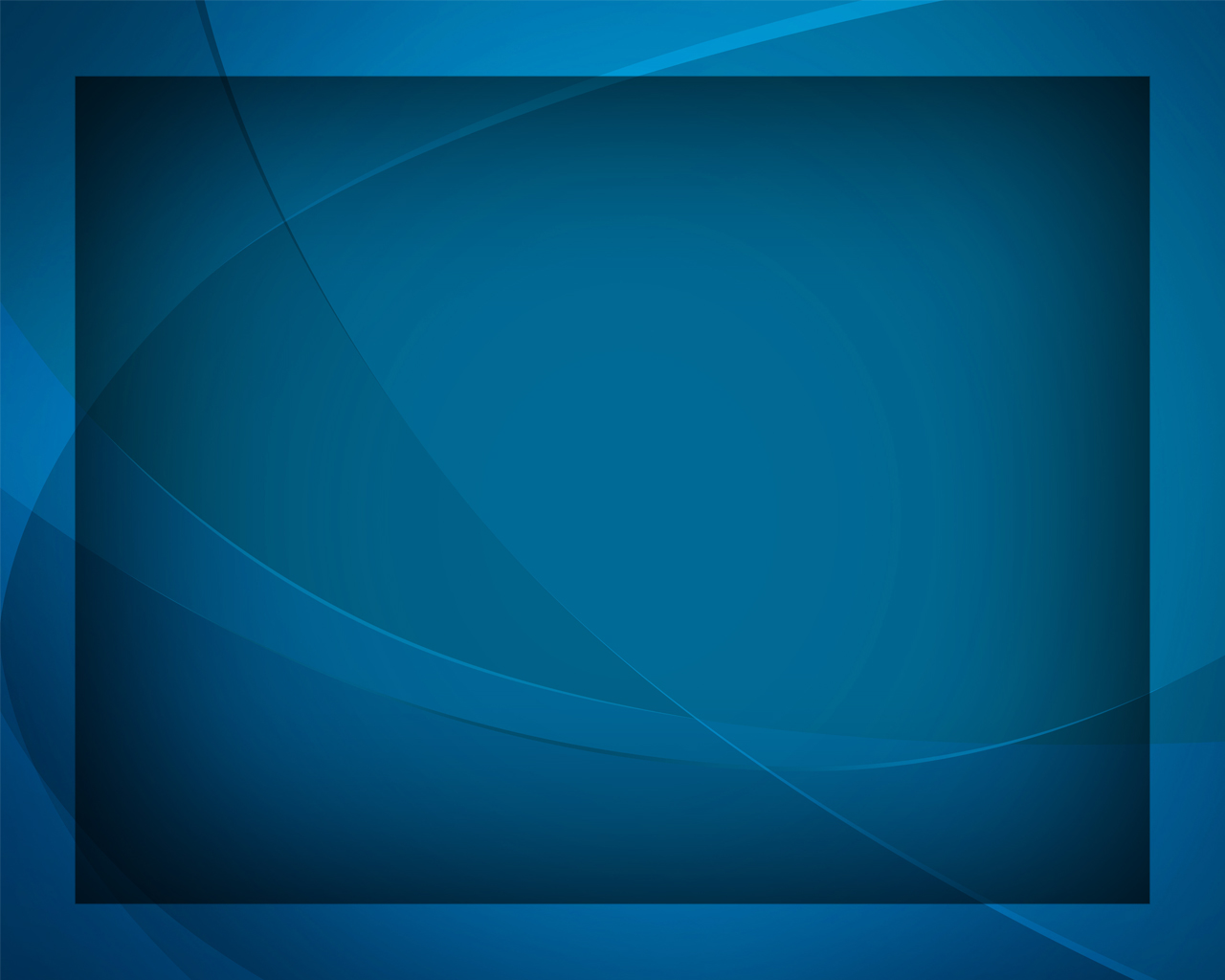 Нужно не робеть, нужно 
в горестях петь
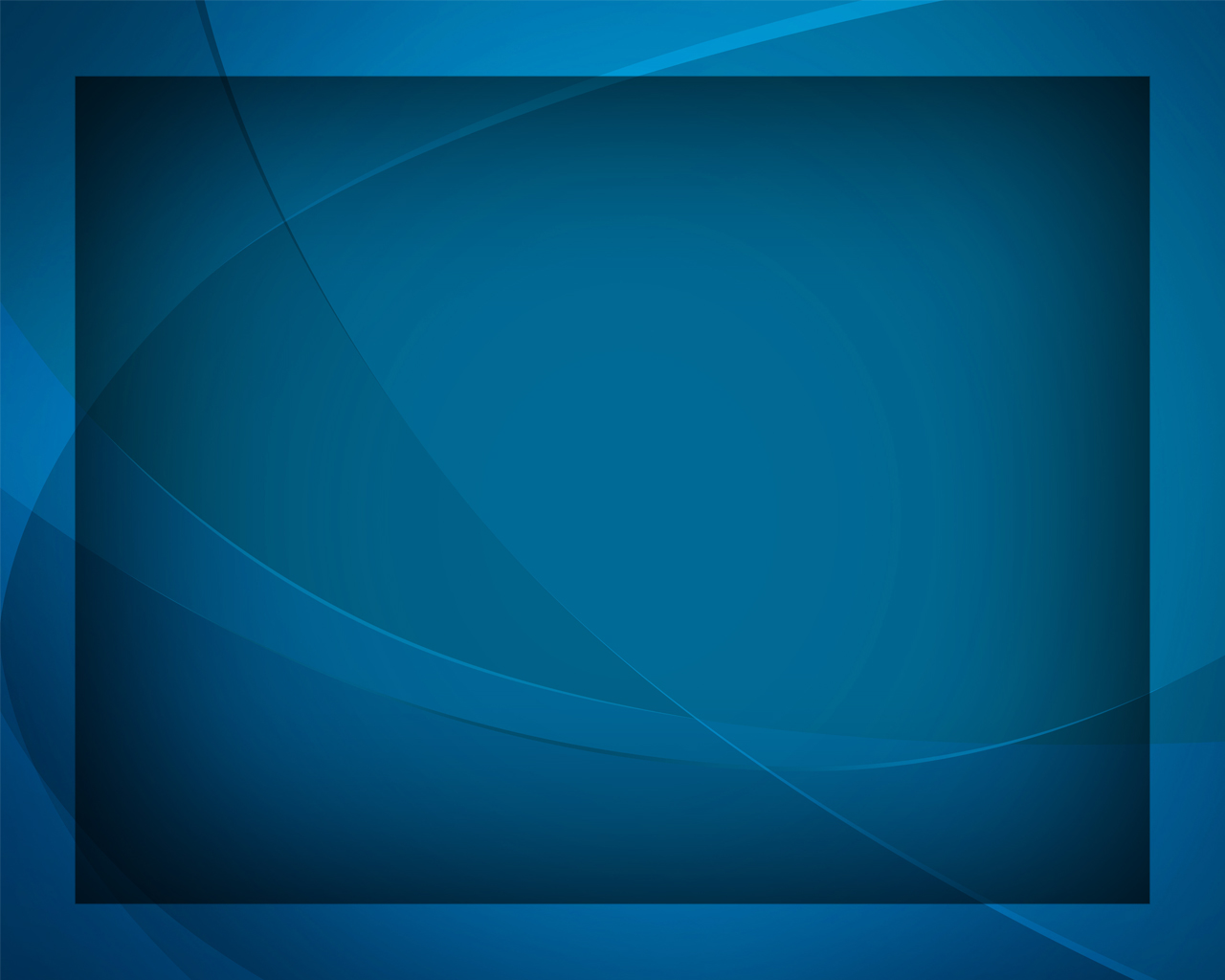 И смотреть всегда на свет 
в конце пути.
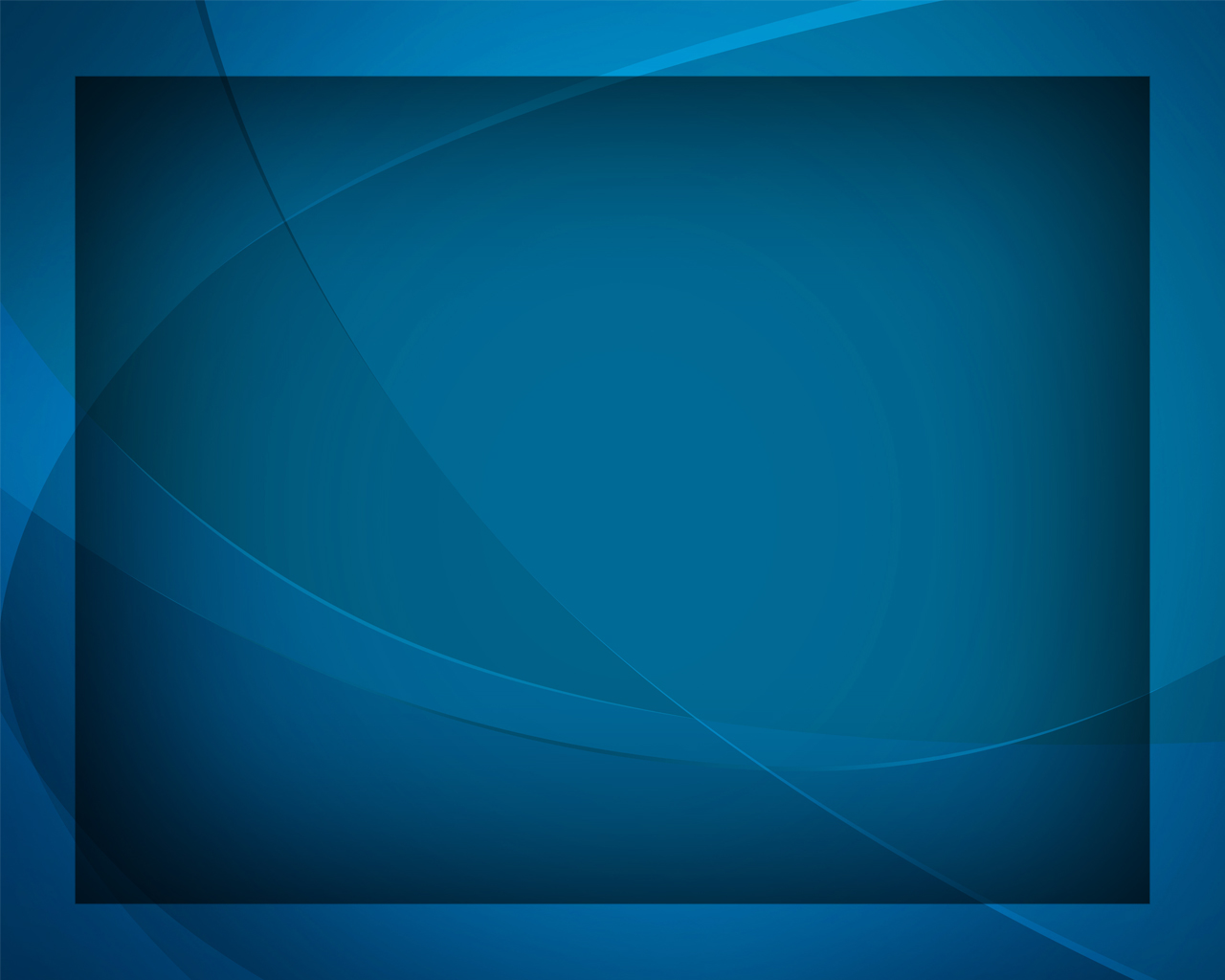 Там будет 
Пётр, и Фома, 
и разбойник 
с креста,
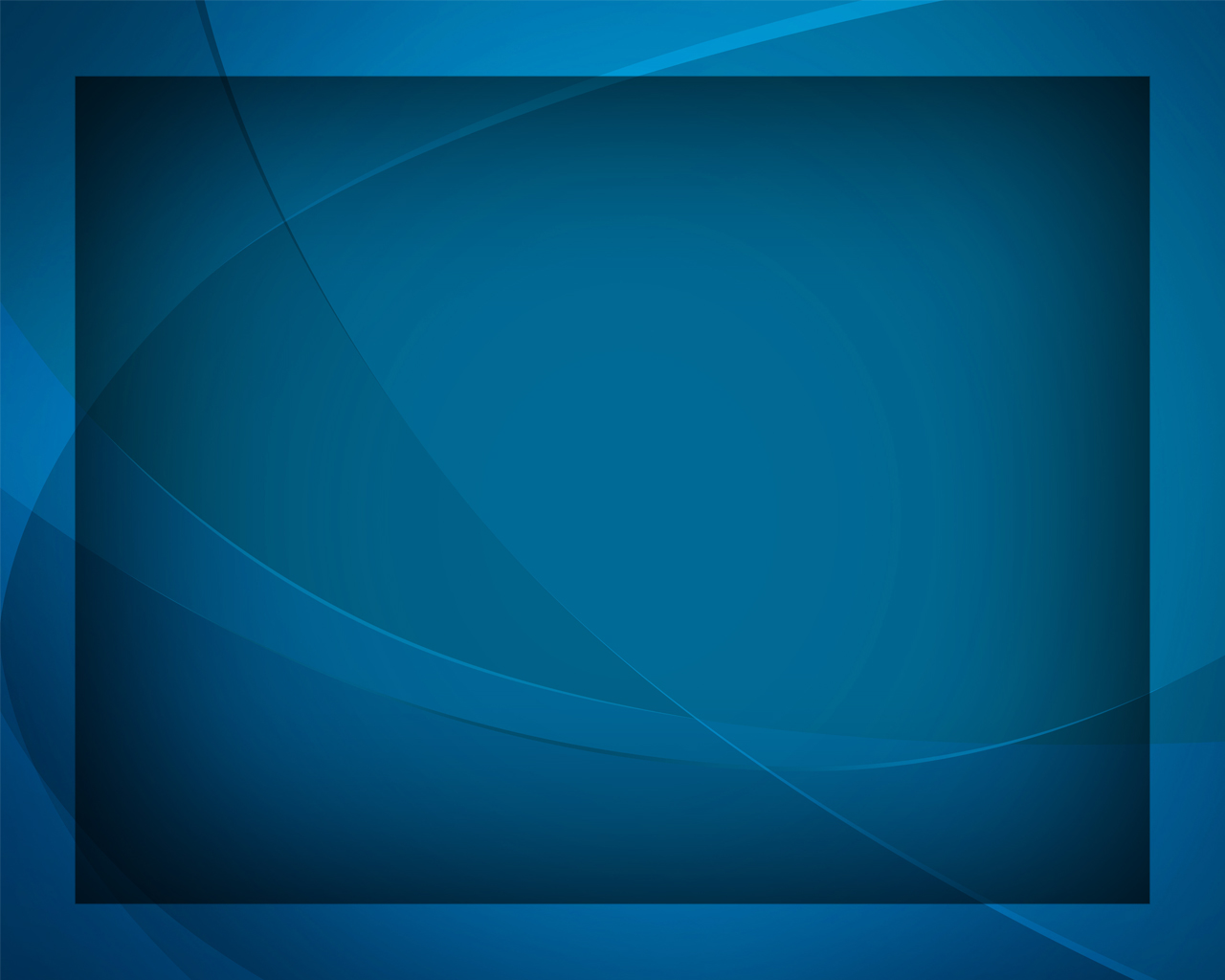 Также будет там старший 
грешник Адам -
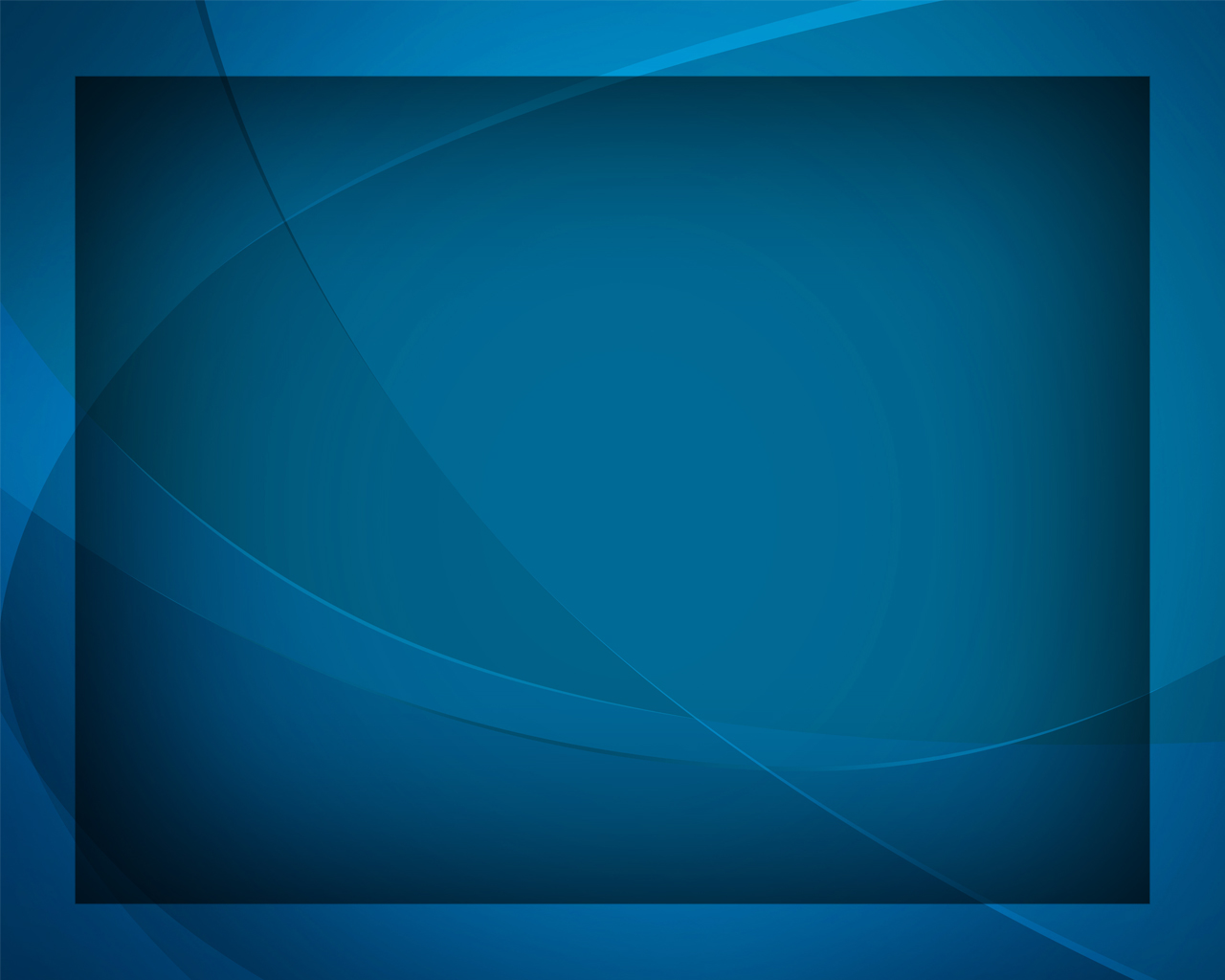 Всех Христос простит, в город 
жить пригласит,
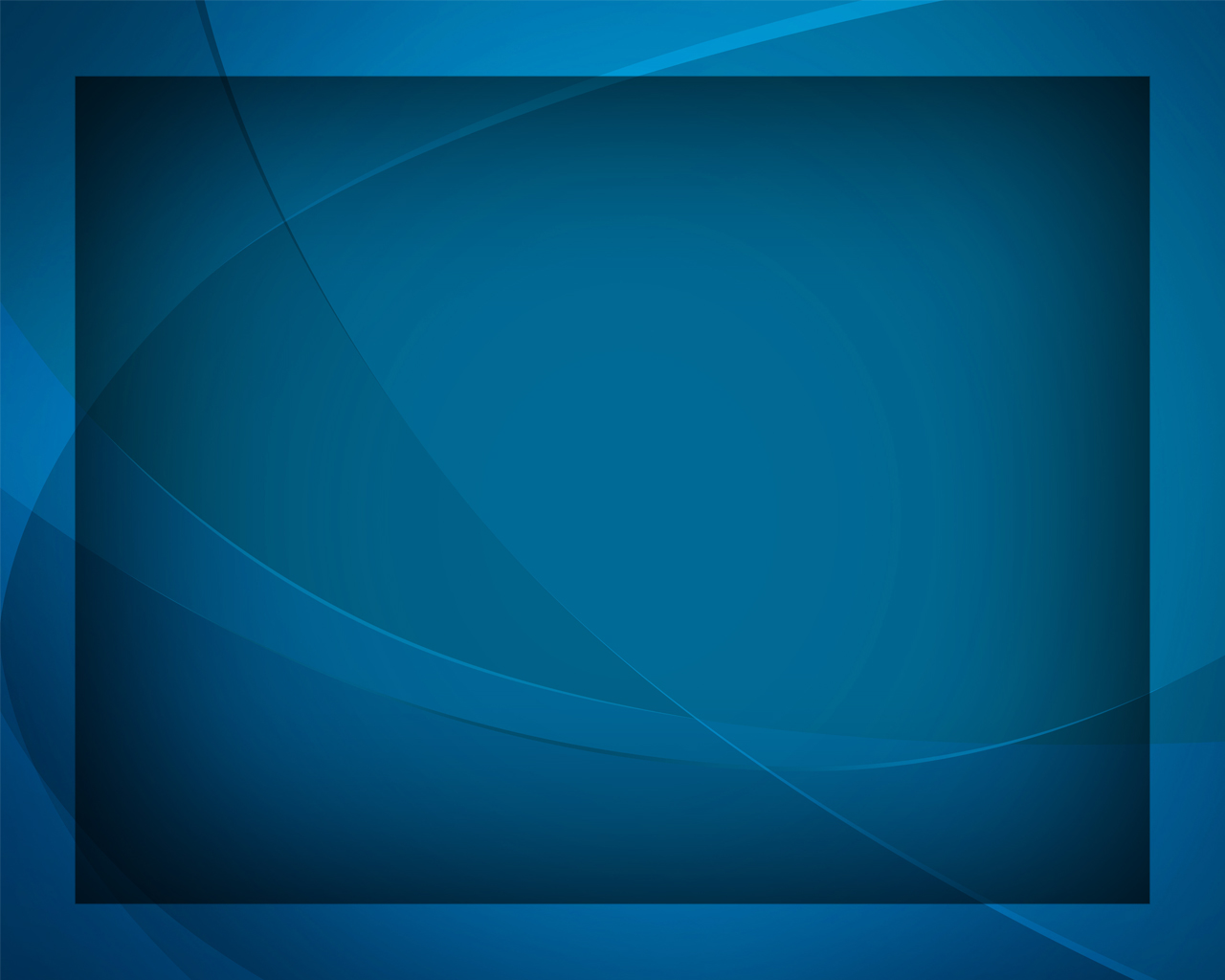 В город, 
где Он Сам 
как Царь царит.
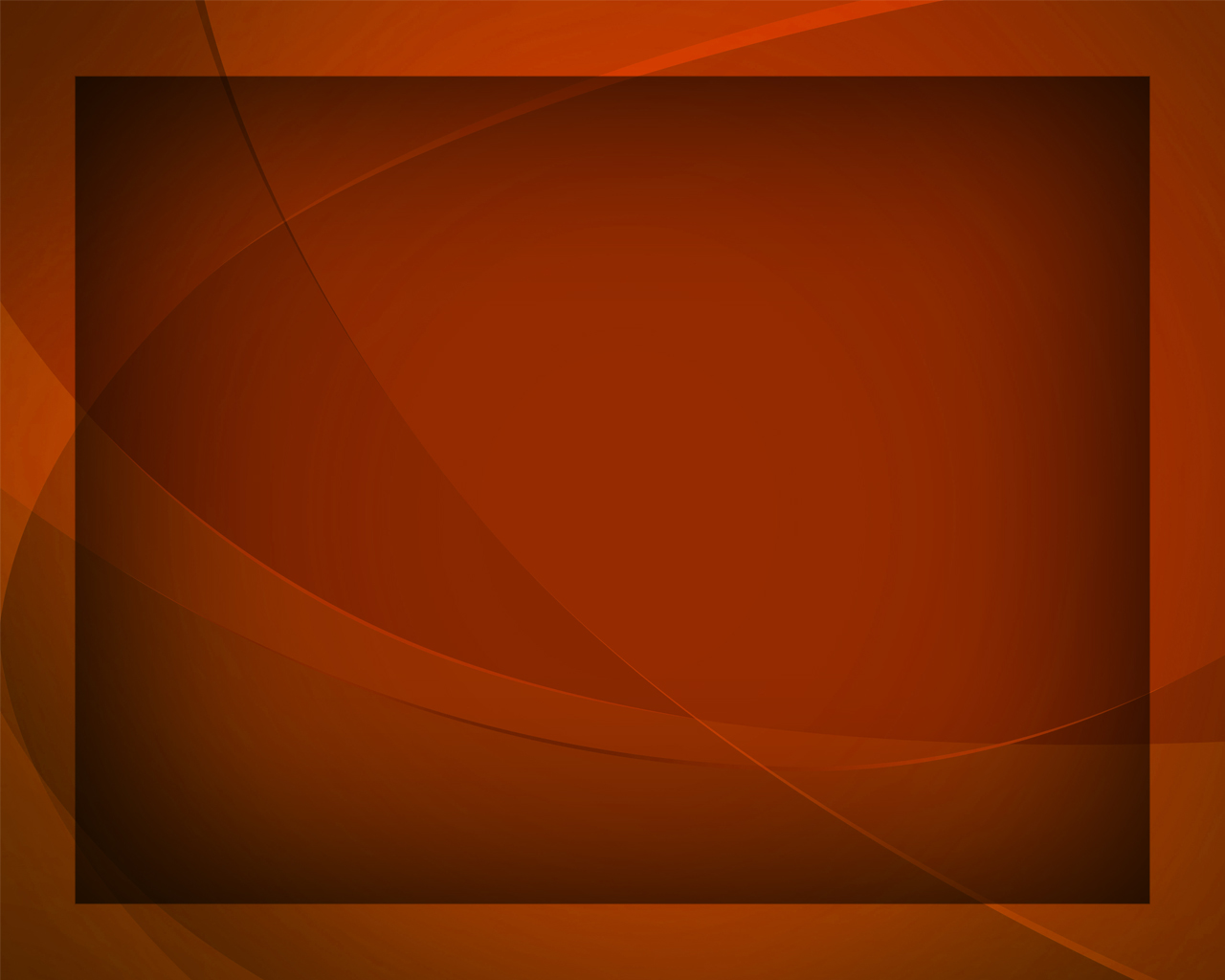 На зелёном лугу,
Где лев щиплет траву, 
Рядом с волком играется дитя,
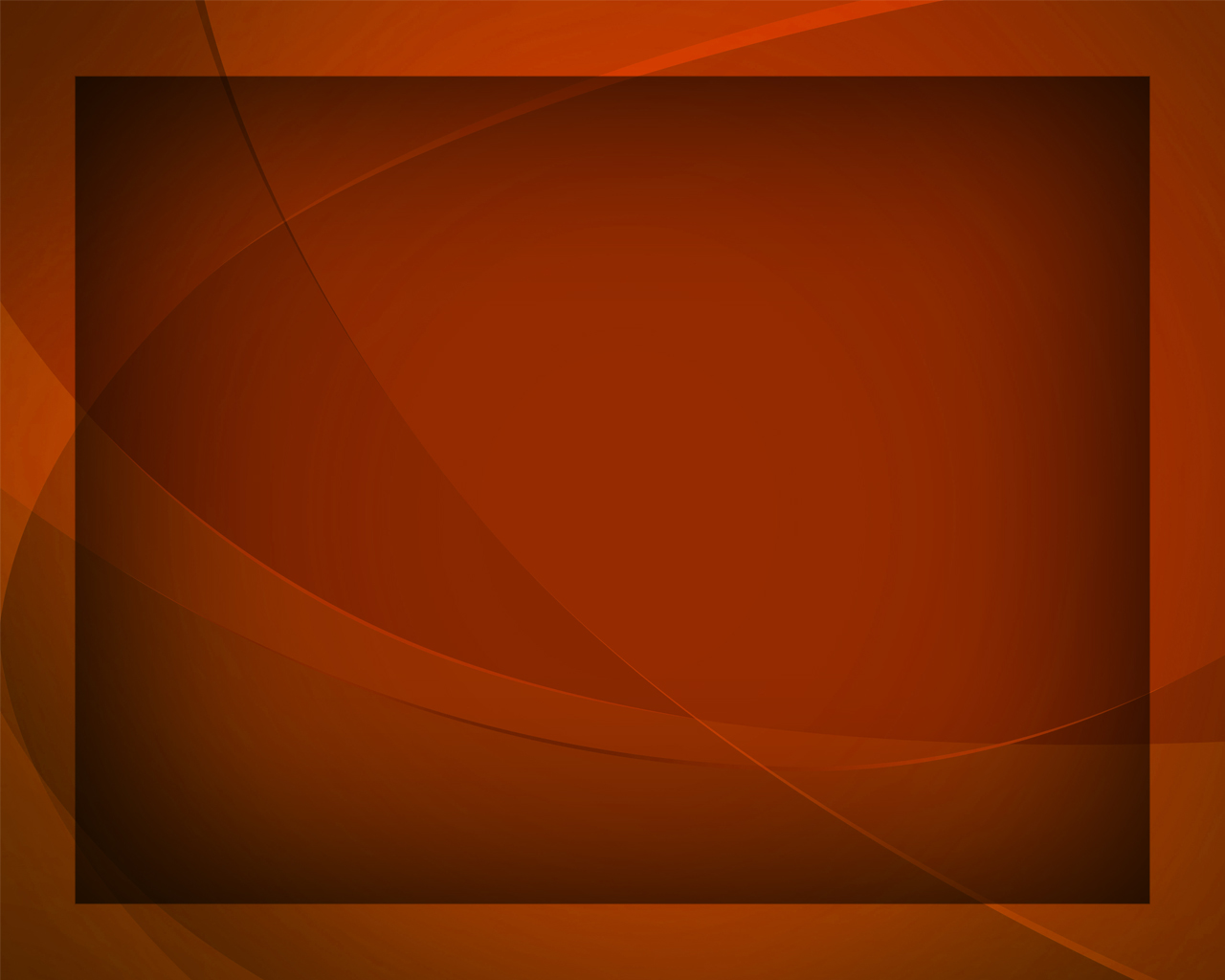 Все леса, все луга 
Ожидают там тебя. 
Там отчизна 
твоя и моя!
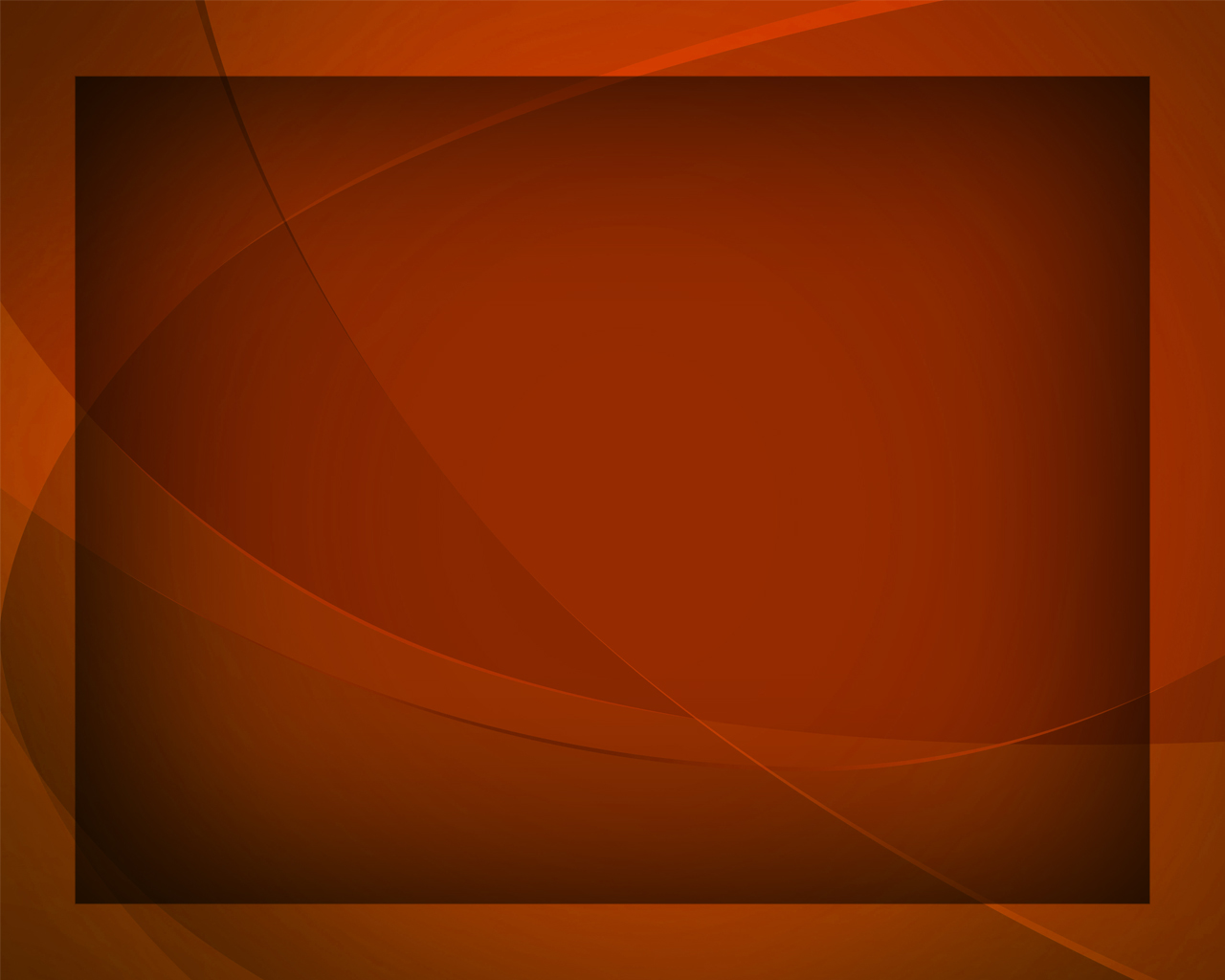